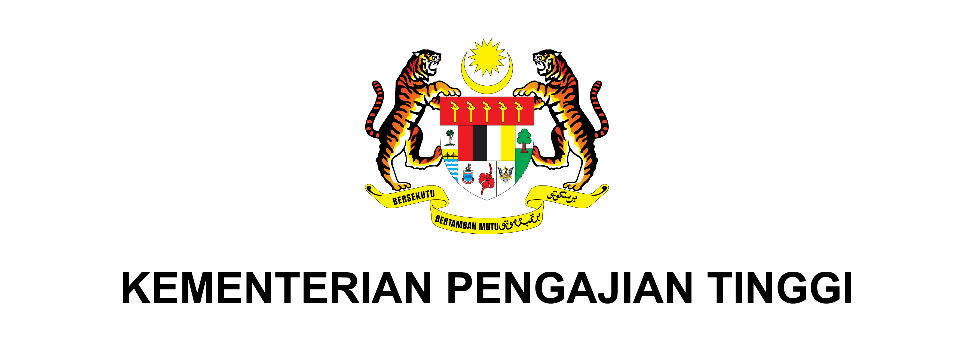 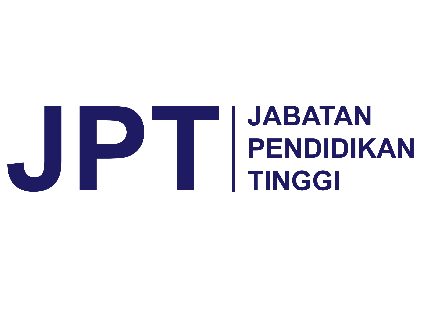 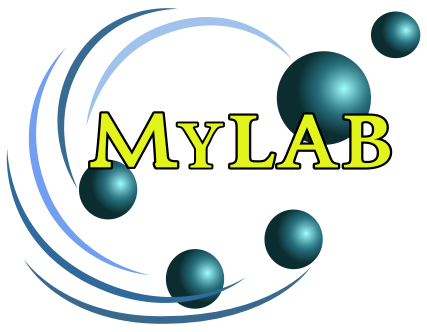 TEMPLATE ‘PROJECT PITCHING’ CADANGAN PROJEK 
BAGI PERMOHONAN GERAN 
MyLAB 1/2022
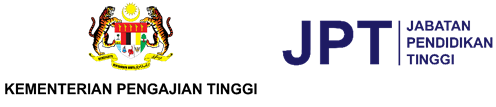 Tajuk Projek
logo Universiti & Industri
1
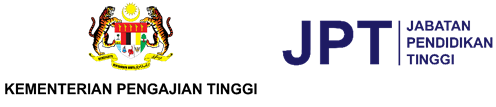 Jumlah peruntukan yang dimohon

RM?
Senarai nama ahli kumpulan penyelidik


Universiti :

Industri :
Bidang Penyelidikan
(Sila rujuk Garis Panduan Geran MyLAB 
(Pindaan Tahun 2022))
MAKLUMAT DARI UNIVERSITI
2
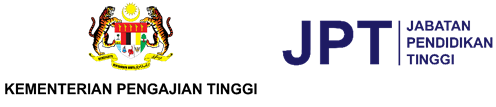 Peringkat TRL
(Dari perspektif universiti. Sila rujuk Garis Panduan Geran MyLAB 
(Pindaan Tahun 2022))

TRL ?
Pembuktian konsep (POC) & 
Latar Belakang Penyelidikan
(termasuk maklumat geran yang pernah diterima berkaitan projek yang dimohon)
Pernyataan Masalah
(Inovasi akan dilesenkan kepada industri. Industri akan menggunakan inovasi untuk lahirkan produk industri. Apakah masalah yang cuba diselesaikan oleh pihak industri untuk pengguna (customer) dengan menggunakan inovasi tersebut?)
MAKLUMAT DARI UNIVERSITI
3
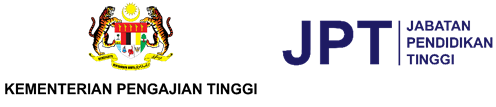 Harta Intelek (IP) Yang Telah di Failkan
(Apakah tajuk IP dan huraikan aspek yang telah dilindungi?)
Sasaran Peringkat TRL
Sila rujuk Garis Panduan Geran MyLAB (Pindaan Tahun 2022).

TRL ?
Gambar Notis IP, Sijil Geran atau dokumen IP lain yang berkaitan
Jangkaan Hasil Projek


Output projek: 







Permulaan & tamat projek: 
         (BULAN/TAHUN          BULAN/TAHUN)
MAKLUMAT DARI UNIVERSITI
Kredibiliti dan Komitmen 
Kumpulan Penyelidik
(Senaraikan bilangan penyelidikan yang sedang dijalankan. Nyatakan tempoh dan tahun untuk menamatkan tugas rasmi/bersara)
4
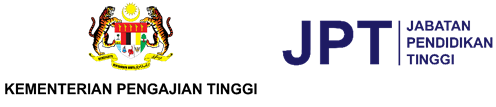 Peringkat TRL
(Dari perspektif industri. Sila rujuk Garis Panduan Geran MyLAB 
(Pindaan Tahun 2022))

TRL ?
Kolaborasi Bersama Universiti


Tempoh kolaborasi bermula dari tahun?
Pemahaman pihak industri berkaitan permintaan pasaran
Harta Intelek (IP) yang telah difailkan
Kredibiliti dan Kemampuan Industri


Sifat perniagaan (Nature of business)
Modal berbayar
MAKLUMAT DARI INDUSTRI
Perancangan Perniagaan – Lembaran Terma
(Nyatakan Lembaran Terma untuk melesenkan inovasi antara
Industri dan Universiti)
Perancangan Perniagaan


Sasaran pasaran
Segmen dan saiz pasaran
5